Bu haftaki dersin konusunu yine seçilmiş görseller oluşturmaktadır. Bu görseller, önceki haftadan farklı olarak, çağdaş sanat akımı içine giren görsellerdir. Önceki haftada yaptığımız gibi bu görselleri de tek tek inceleyip üzerinde tartışmalar yürüteceğiz.
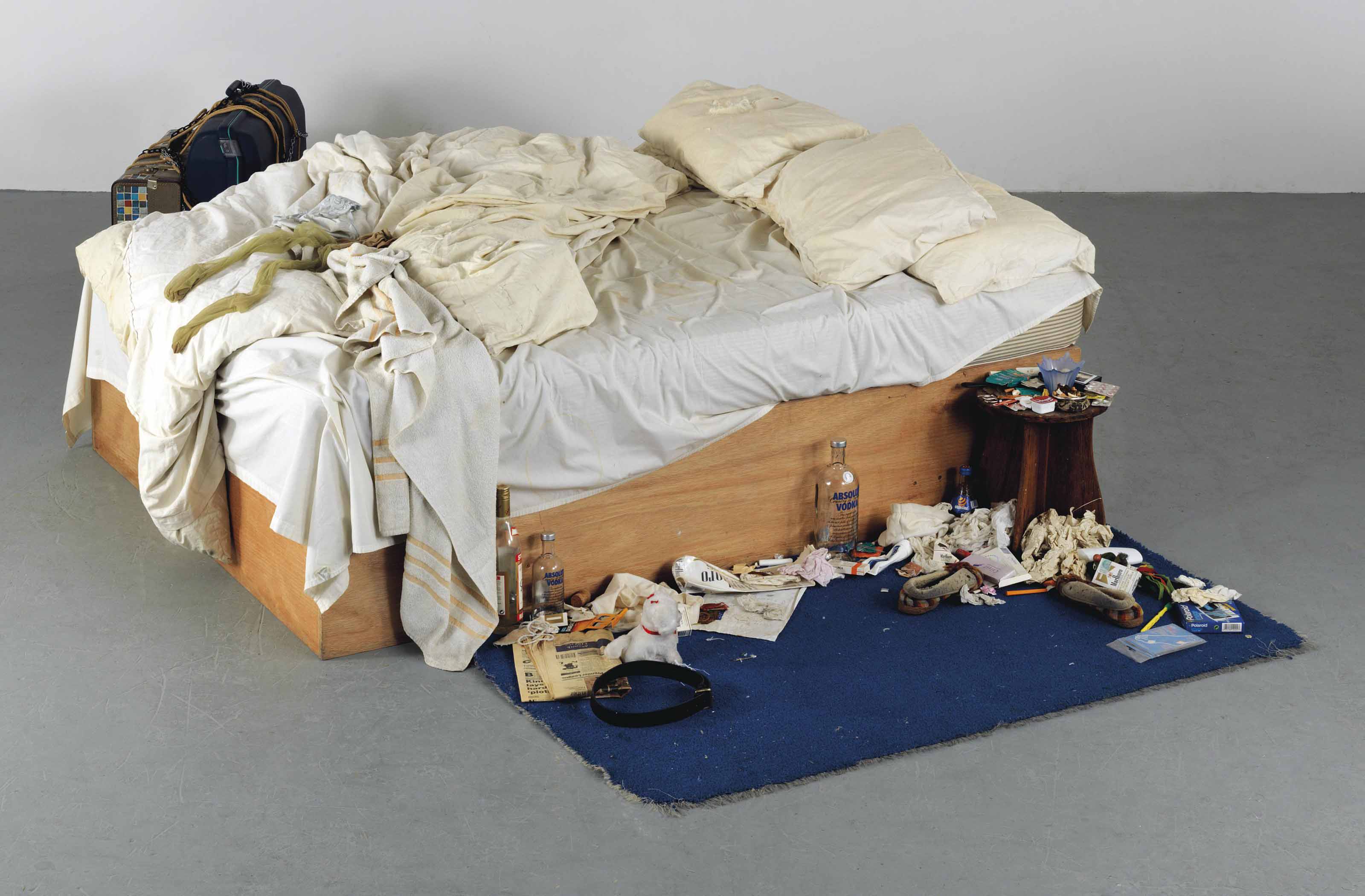 My Bed – Tracy Emin – 1990s
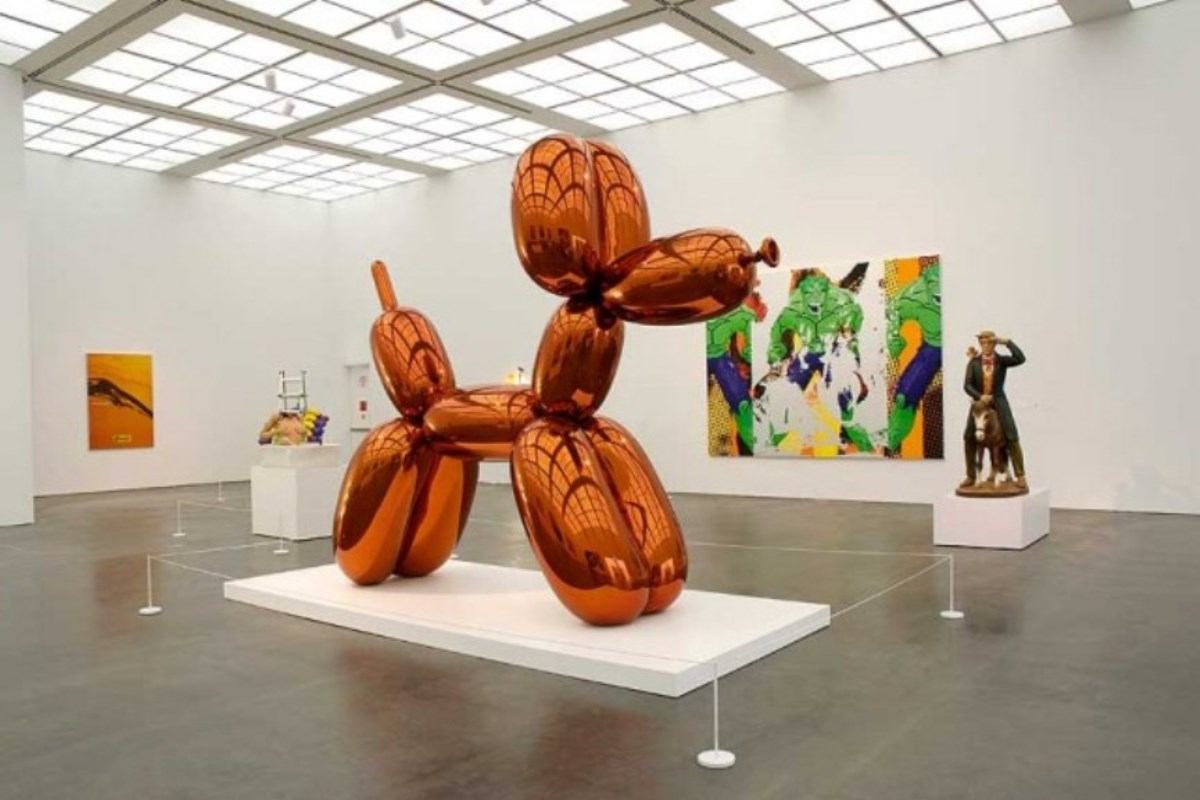 Ballon Dog – Jeff Koons – 1990s
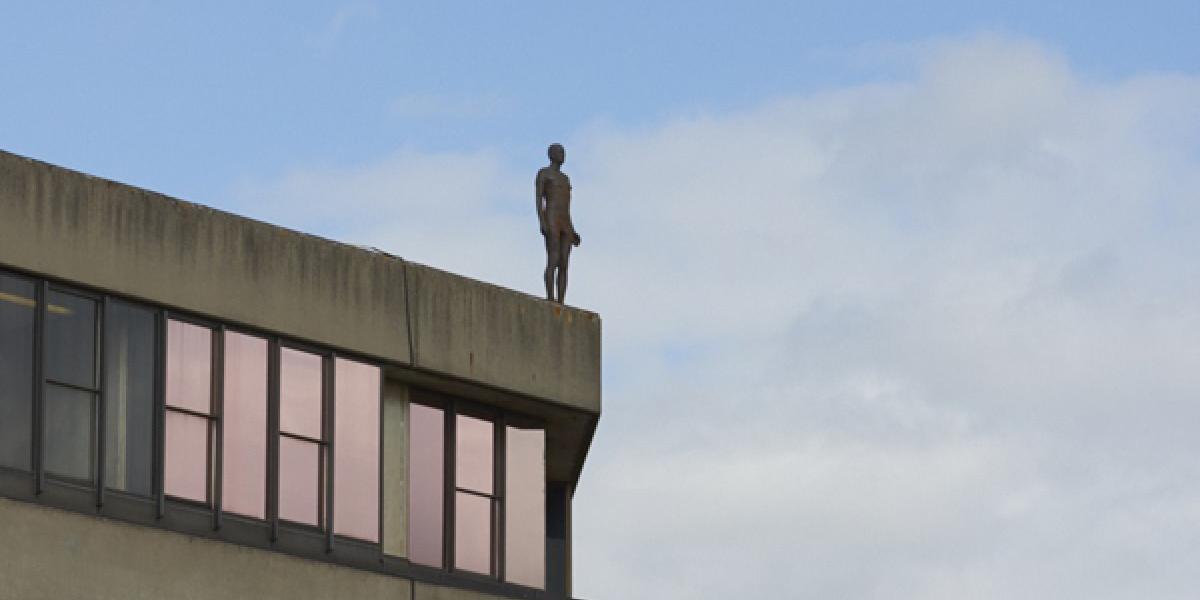 Another Time – Antony Gormley – 1990s
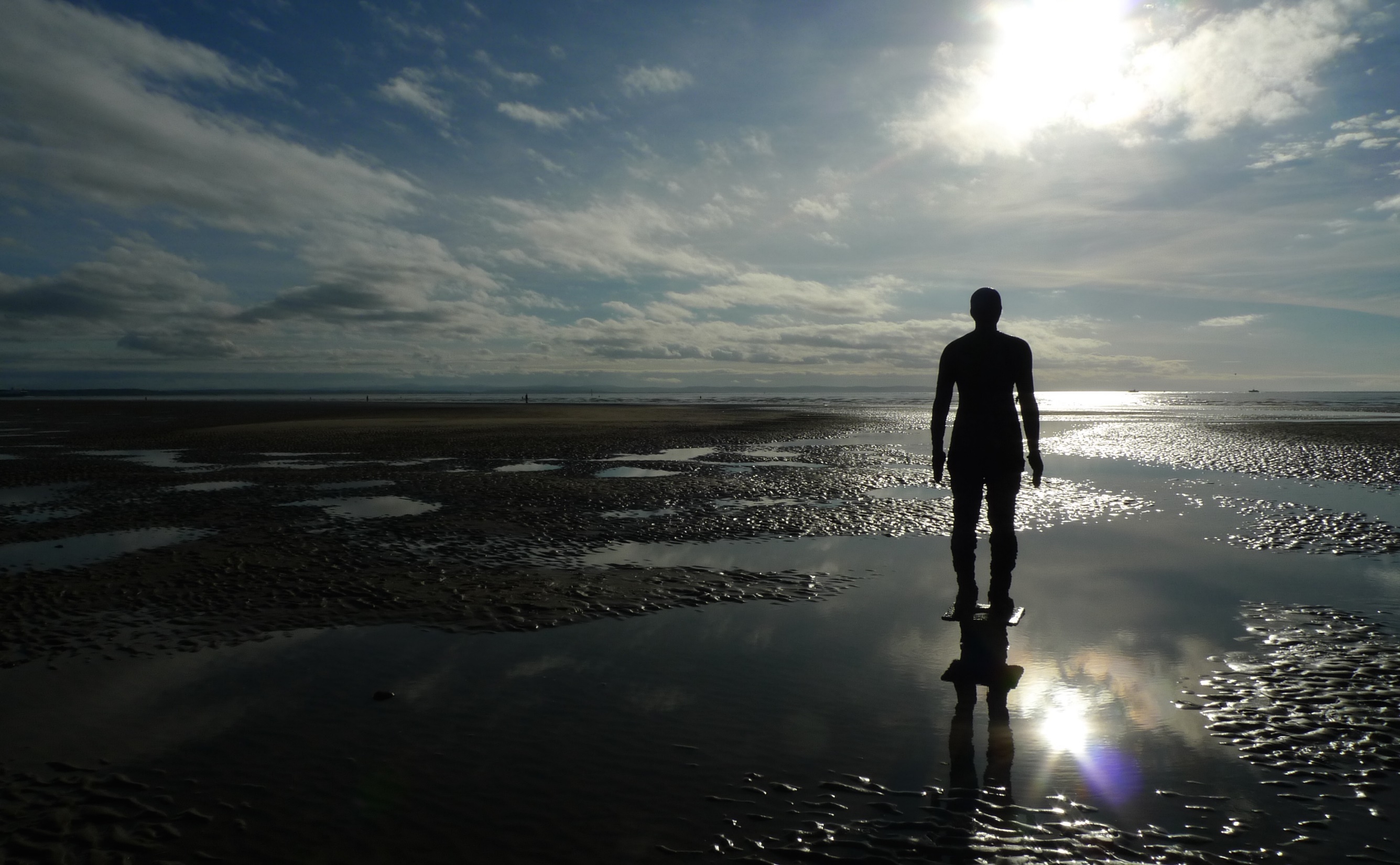 Another Place – Antony Gormley – 1990s
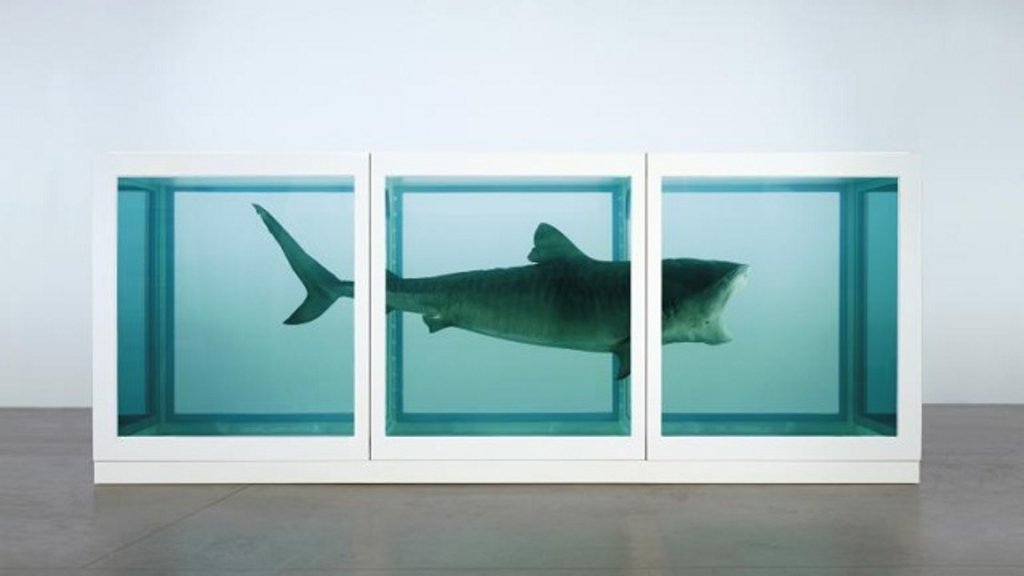 The Physical Impossibility of Death in the Mind of Someone Living – Damien Hirst – 1990s
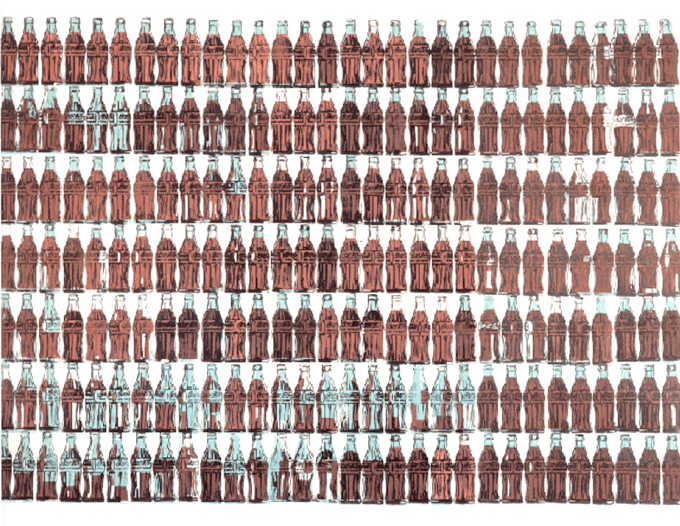 Coca-Cola Bottles– Andy Warhol– 1962
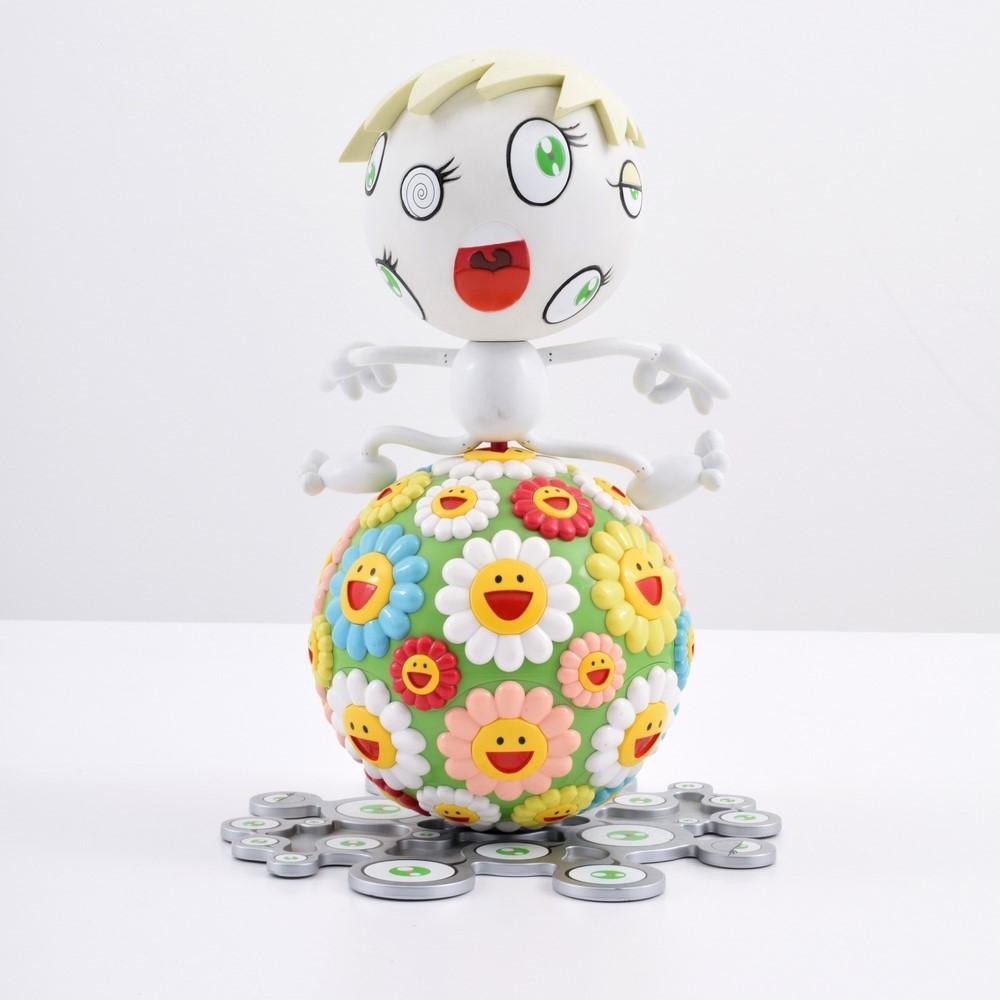 Osmos Ball– Takashi Murakami– 2000s
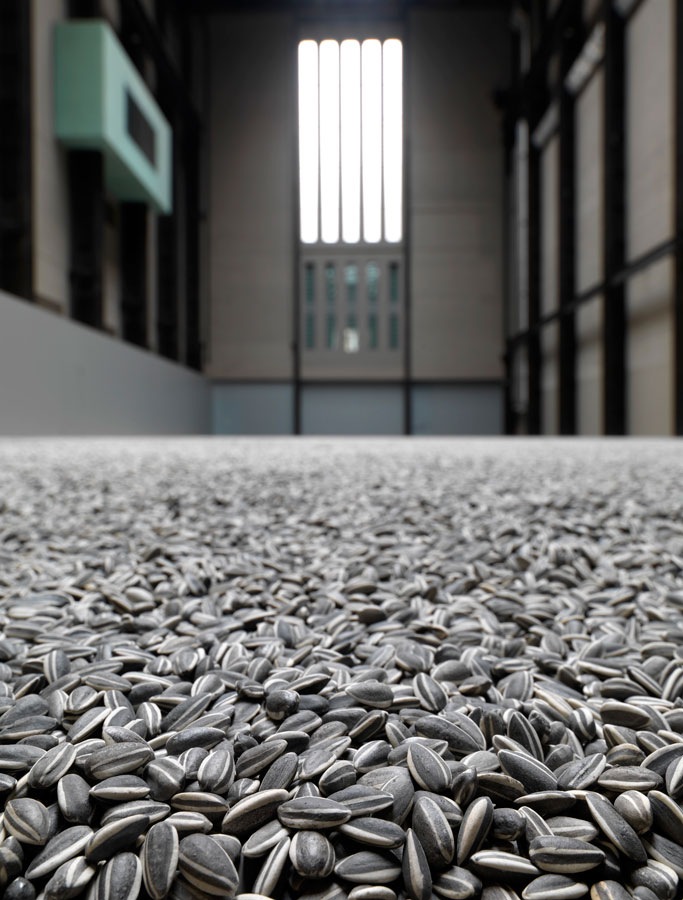 Sunflower Seeds– Ai Weiwei – 2010
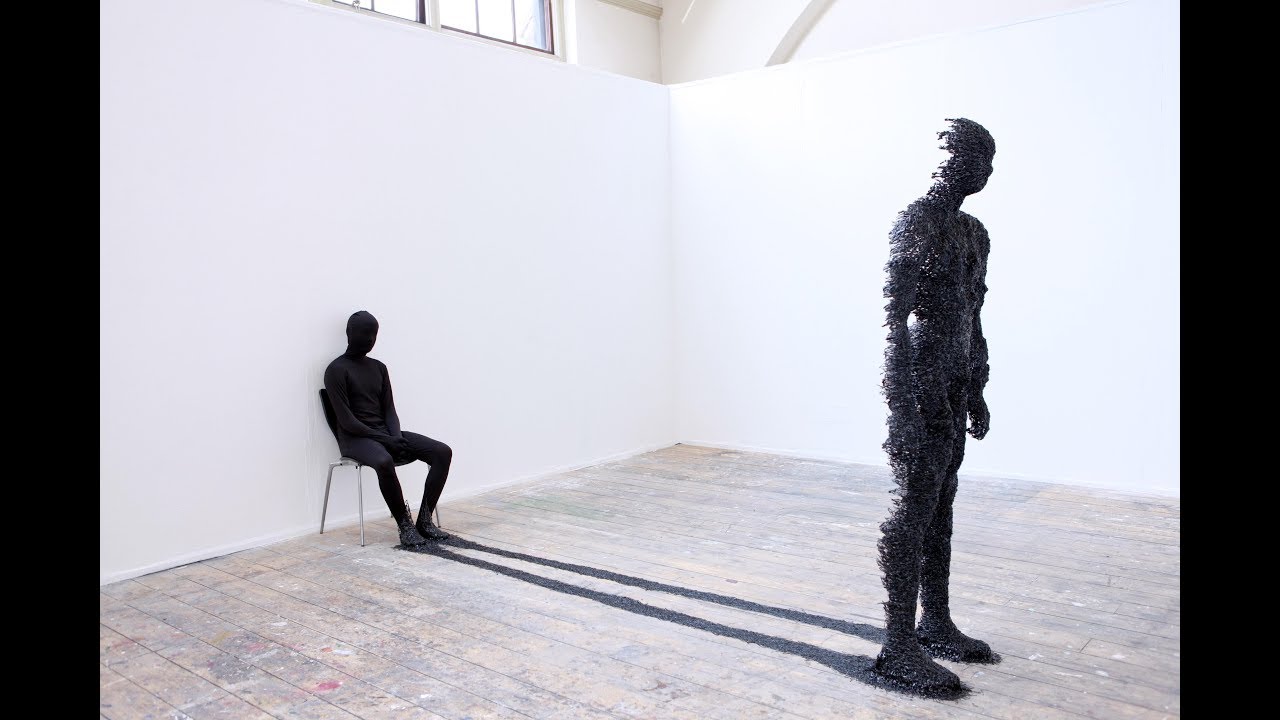 Shadow– Rook Floro– ?